The Earth
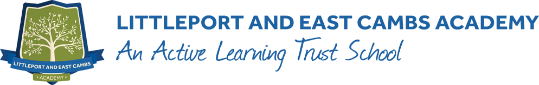 HOTS question: How connected is the world?
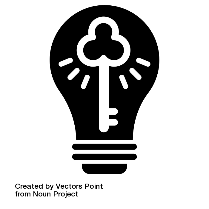 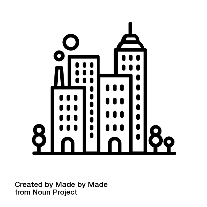 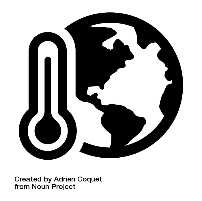 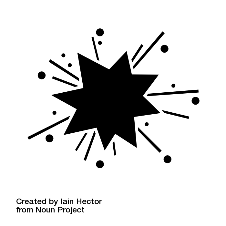 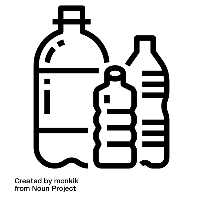 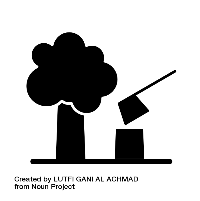 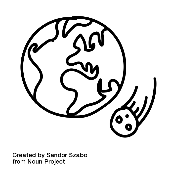 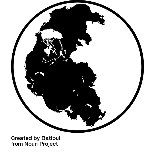